Participant Presentations
See Course Web Site       (10 Minute Talks)
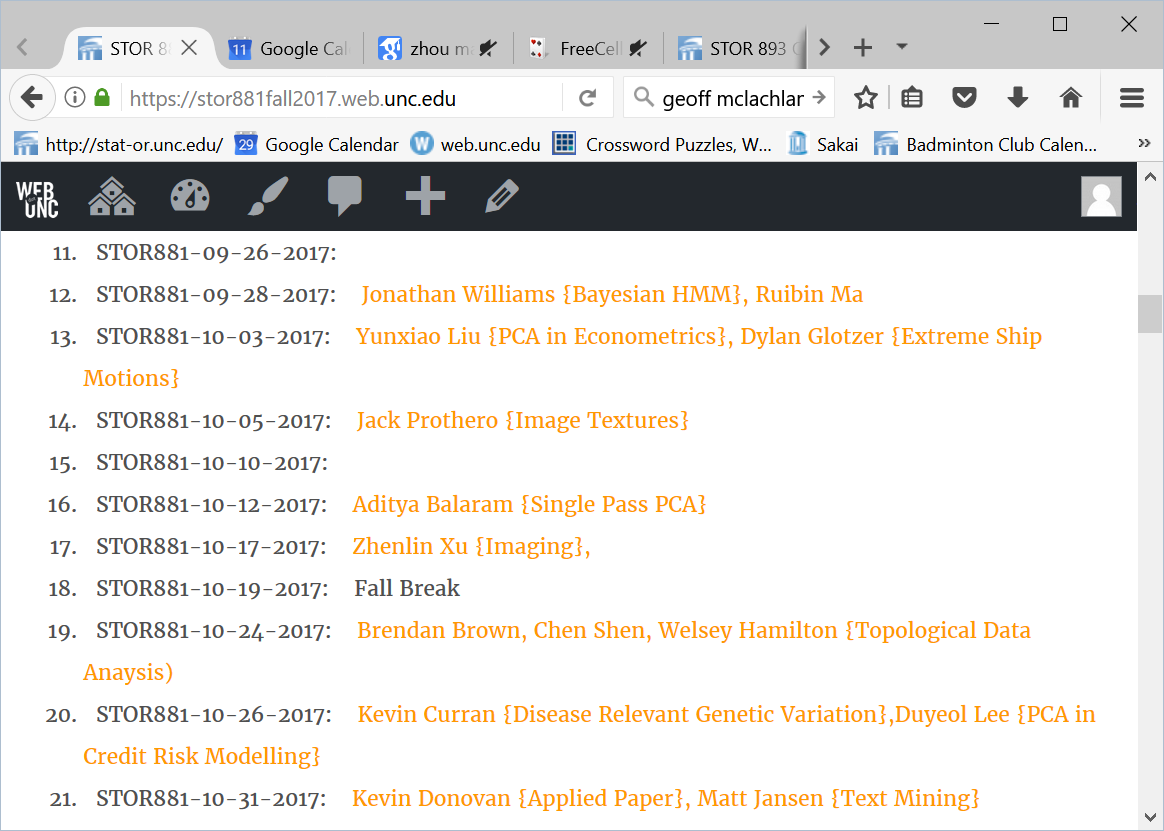 Object Oriented Data Analysis
Three Major Parts of OODA Applications:

I.    Object Definition
“What are the Data Objects?”

Exploratory Analysis
“What Is Data Structure / Drivers?”

III.  Confirmatory Analysis / Validation
Is it Really There (vs. Noise Artifact)?
PCA vs. SVD
2-d Toy Example






Direction of “Maximal Variation”???
PC1 Solution (Mean Centered)  Very Good!
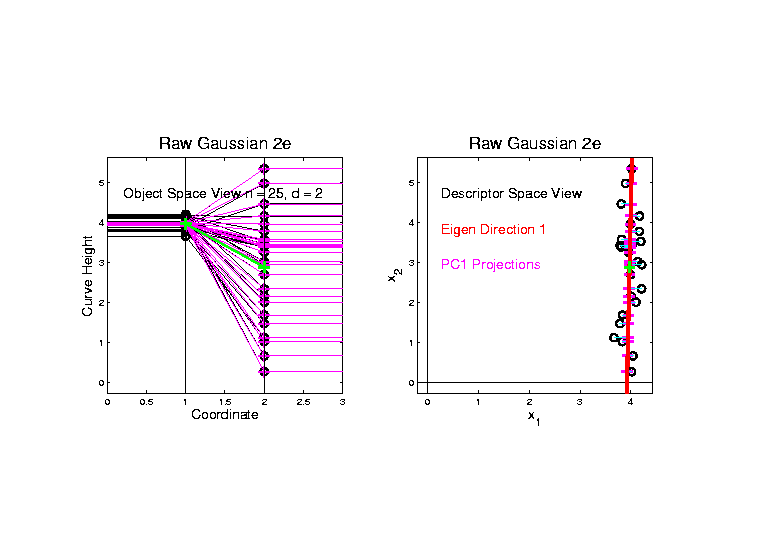 PCA vs. SVD
2-d Toy Example






Direction of “Maximal Variation”???
SV1 Solution (Origin Centered)  Poor Rep’n
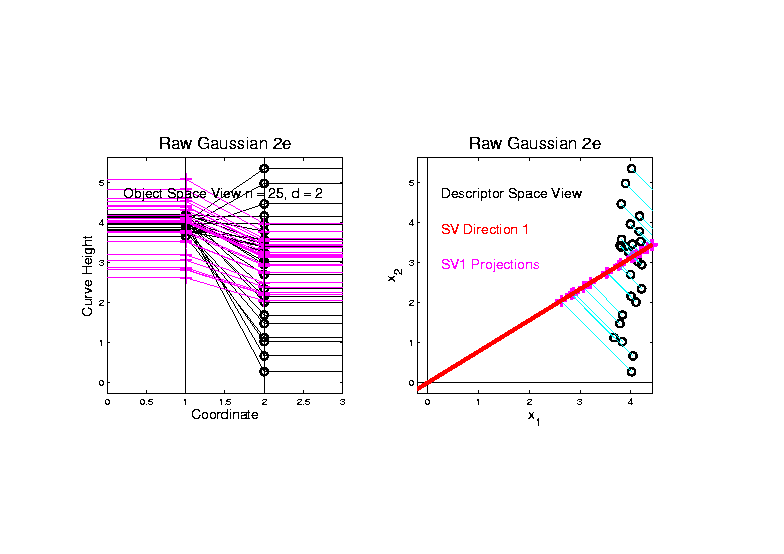 PCA Data Represent’n (Cont.)
PCA & Graphical Displays
Toy Example   (1 point moved)

Important
Point:

Constant
Axes
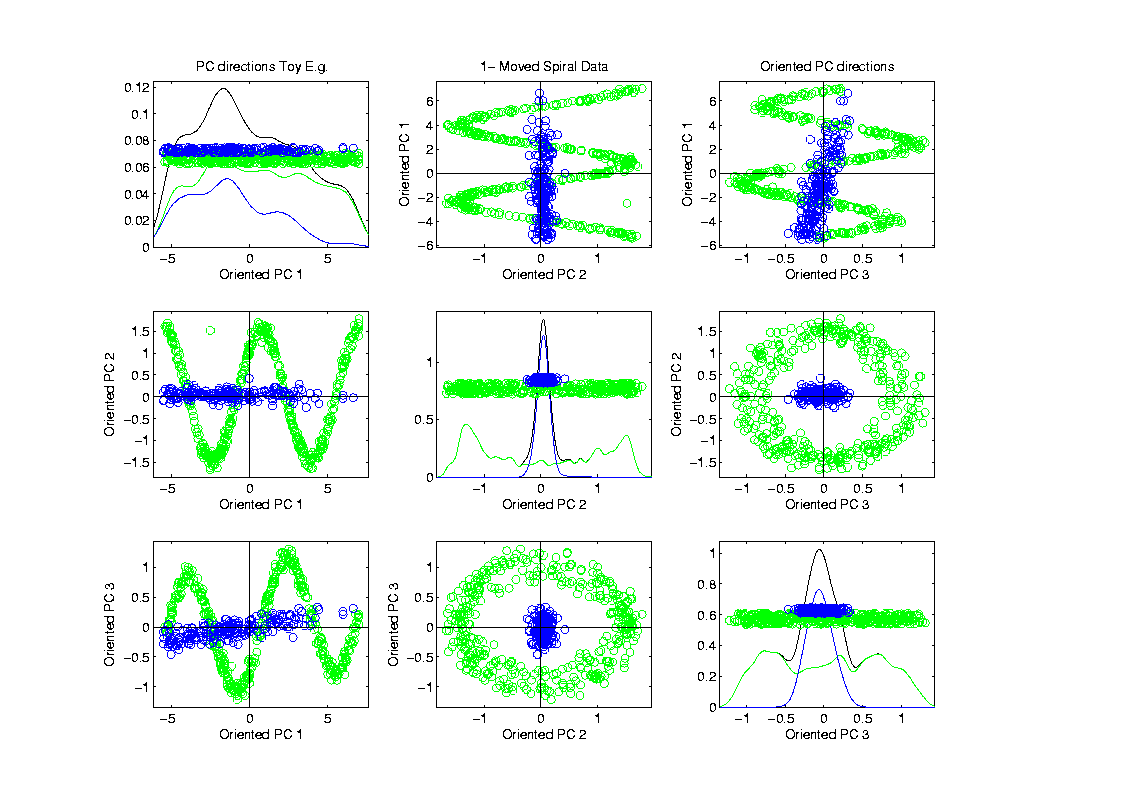 PCA & Graphical Displays
Original Data   (arbitrary PC flip)
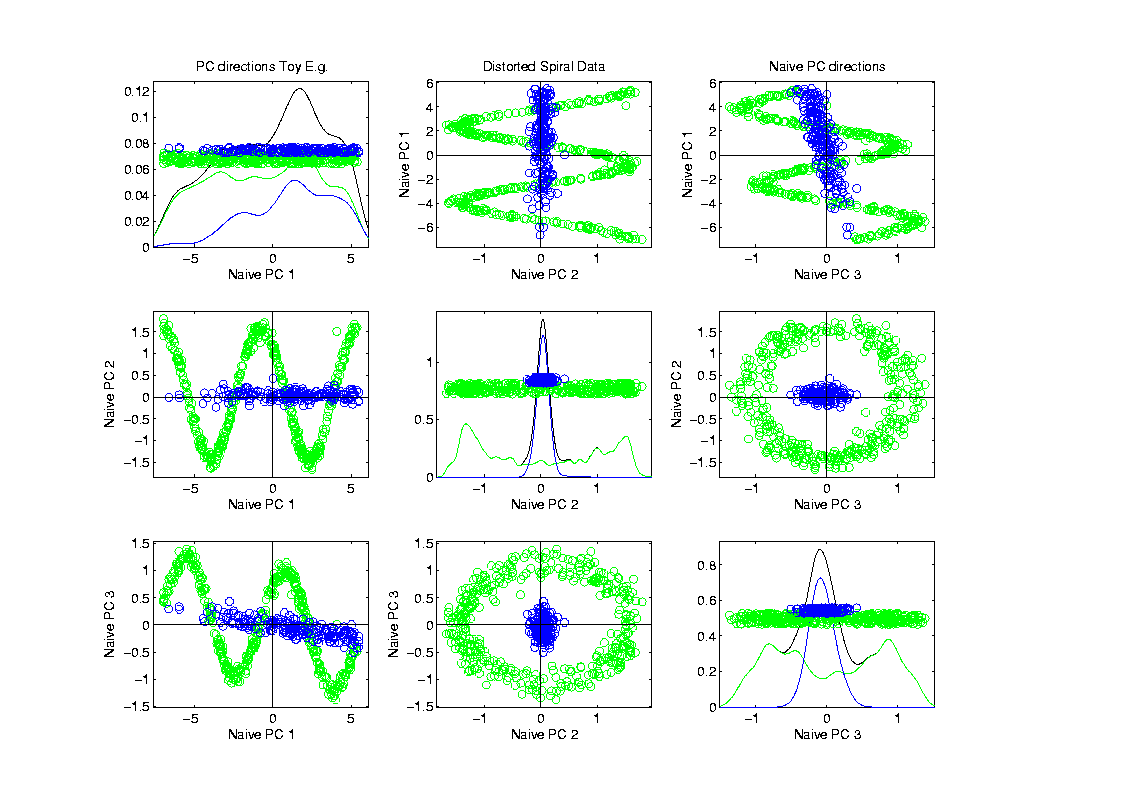 Demography Data
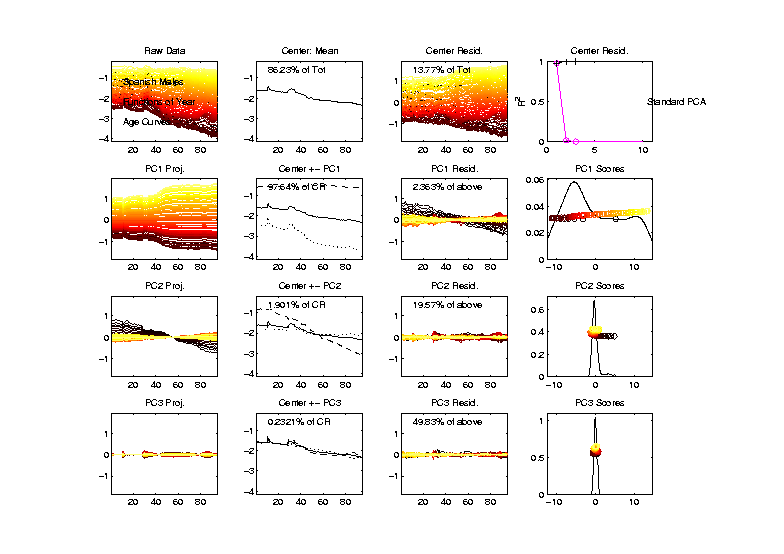 Dual PCA
Alternate PCA Computation
Cornea Data
Main Point:   OODA Beyond FDA


Recall Interplay:

Object Space        Descriptor Space
Cornea Data
Cornea Data: 

Raw Data

Decompose
Into
Modes of
Variation?
Cornea Data
Data Representation   -   Zernike Basis

Descriptor Space is Vector Space of Zernike Coefficients

So Perform PCA There
PCA of Cornea Data
PC1 Movie:
PCA of Cornea Data
PC1 Summary:
Mean (1st image):   mild vert’l astigmatism
known pop’n structure called “with the rule”
Main dir’n:  “more curved” & “less curved”
Corresponds to first optometric measure
(89% of variat’n, in Mean Resid. SS sense)
Also:  “stronger astig’m”  &  “no astig’m”
Found corr’n between astig’m and curv’re
Scores (cyan):  Apparent Gaussian dist’n
PCA of Cornea Data
PC2 Movie:
PCA of Cornea Data
PC2 Movie:

Mean:  same as above
Common centerpoint of point cloud
Are studying “directions from mean”

Images along direction vector:
Looks terrible???
Why?
PCA of Cornea Data
PC2 Movie:
Reason made clear in Scores Plot (cyan):  
Single outlying data object drives PC dir’n
A known problem with PCA
Recall finds direction with “max variation”
In sense of variance
Easily dominated by single large observat’n
PCA of Cornea Data
Toy Example:  Single Outlier Driving PCA
PCA of Cornea Data
PC2 Affected by Outlier:
How bad is this problem?

View 1:  Statistician:     Arrggghh!!!!
Outliers are very dangerous
Can give arbitrary and meaningless dir’ns
PCA of Cornea Data
PC2 Affected by Outlier:
How bad is this problem?
View 2:  Ophthalmologist:   No Problem
Driven by “edge effects” (see raw data)
Artifact of “light reflection” data gathering 
(“eyelid blocking”, and drying effects)
Routinely “visually ignore” those anyway
Found interesting (& well known) dir’n:
steeper superior vs steeper inferior
Cornea Data
Cornea Data: 

Raw Data

Which one
is the outlier?

Will say more 
later …
PCA of Cornea Data
PC3 Movie
PCA of Cornea Data
PC3 Movie  (ophthalmologist’s view):
Edge Effect Outlier is present
But focusing on “central region” shows changing dir’n of astig’m (3% of MR SS)
“with the rule” (vertical) vs. “against the rule” (horizontal)
most astigmatism is “with the rule”
most of rest is “against the rule”
(known folklore)
PCA of Cornea Data
PC4 movie
PCA of Cornea Data
Continue with ophthalmologists view…
PC4 movie version:   
Other direction of astigmatism???
Location (i.e. “registration”) effect???
Harder to interpret …
OK, since only 1.7% of MR SS
Substantially less than for PC2 & PC3
PCA of Cornea Data
Ophthalmologists View  (cont.)

Overall Impressions / Conclusions:
Useful decomposition of population variation
Useful insight into population structure
PCA of Cornea Data
Now return to Statistician’s View:
How can we handle these outliers?
Even though not fatal here, can be for other examples…
Simple Toy 
	Example 
	(in 2d):
Outliers in PCA
Deeper Toy Example:
Outliers in PCA
Outliers in PCA
Much like
earlier
Parabolas
Example

But with
1 “outlier”
thrown in
Outliers in PCA
PCA for 
Deeper
Toy E.g.
Data:
Outliers in PCA
Deeper Toy Example:
At first glance, mean and PC1 look similar to no outlier version
PC2 clearly driven completely by outlier
PC2 scores plot (on right) gives clear outlier diagnostic
Outlier does not appear in other directions
Previous PC2, now appears as PC3
Total Power (upper right plot) now “spread farther”
Outliers in PCA
Closer Look at Deeper Toy Example:

Mean “influenced” a little, by the outlier
Appearance of “corners” at every other coordinate

PC1 substantially “influenced” by the outlier
Clear “wiggles”
Outliers in PCA
What can (should?) be done about outliers?
Context 1:  Outliers are important aspects of the population
They need to be highlighted in the analysis
Although could separate into subpopulations
Context 2:  Outliers are “bad data”, of no interest
recording errors?  Other mistakes?
Then should avoid distorted view of PCA
Outliers in PCA
Two Differing Goals for Outliers:
   Avoid Major Influence on Analysis
   Find Interesting  Data Points
(e.g.    In-liers)
Wilkinson (2017)
Outliers in PCA
Two Differing Goals for Outliers:
   Avoid Major Influence on Analysis
   Find Interesting  Data Points
FDA Version:         Mean & Shape Outliers
Dai & Genton (2016, 2017)
Outliers in PCA
Standard Statistical Approaches to Dealing with Influential Outliers:	
Outlier Deletion:    
Kick out “bad data”
Robust Statistical methods:
Work with full data set, 
but downweight “bad data”
Reduce influence, instead of “deleting”
(Think Median)
Outliers in PCA
Example Cornea Data:
Can find PC2 outlier (by looking through data (careful!))
Outliers in PCA
Example 
Cornea Data

Which One Is
The Outlier?
Outliers in PCA
Example 
Cornea Data

Which One Is
The Outlier?

Not This
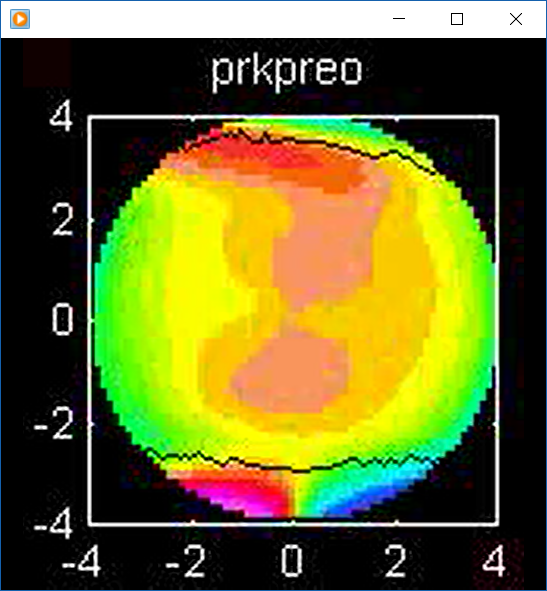 Outliers in PCA
Example 
Cornea Data

Which One Is
The Outlier?

Another Wild One
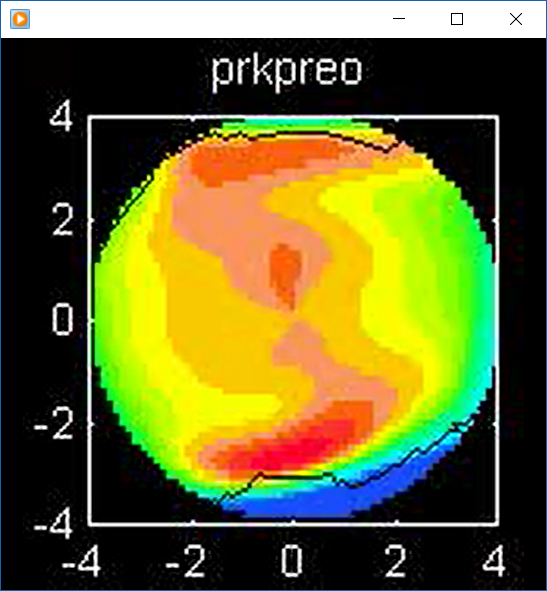 Outliers in PCA
Example 
Cornea Data

Which One Is
The Outlier?

Might Think This
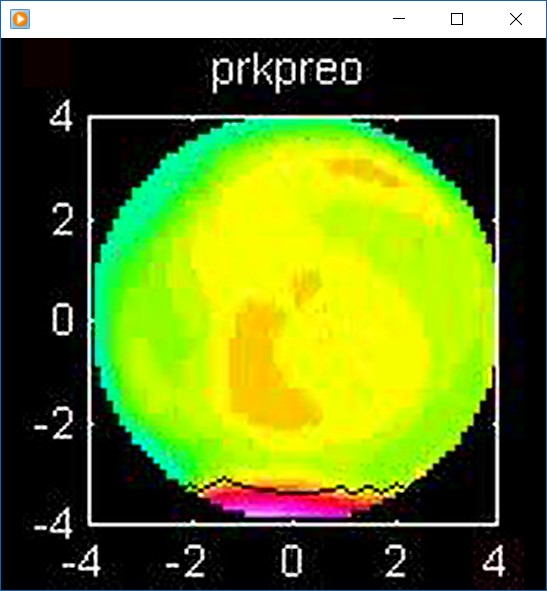 Outliers in PCA
Example 
Cornea Data

Which One Is
The Outlier?

But In Fact Is This
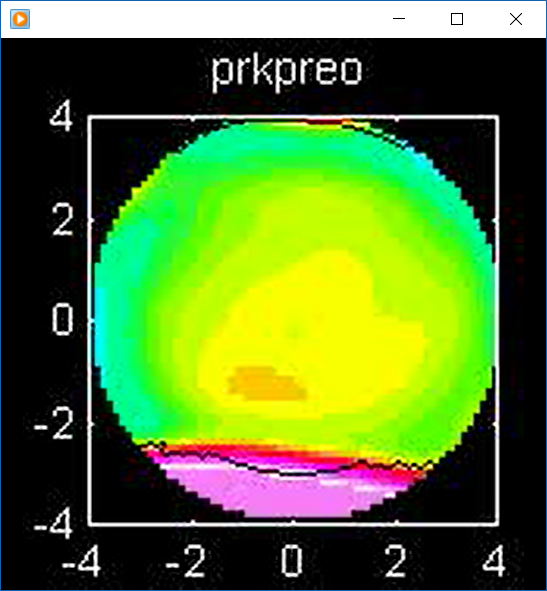 Outliers in PCA
Outliers in PCA
Outliers in PCA
Simple robustness concept: breakdown point
how much of data “moved to     ”
will “destroy estimate”?
Usual mean has breakdown 0
Median has breakdown ½ (best possible)
Conclude:
Median much more robust than mean
Median uses all data
Median gets good breakdown from
“equal vote”
Outliers in PCA
Mean has 
breakdown 0

Single 
	Outlier
Pulls Mean 
Outside
	range 
	of data
Outliers in PCA
Controversy:   
Is median’s “equal vote” scheme good or bad?
Huber:  
Outliers contain some information,
So should only control “influence” 
(e.g. median)
Hampel, et. al.:   
Outliers contain no useful information
Should be assigned weight 0  
(not done by median)
Using “proper robust method”  
(not simply deleted)
Outliers in PCA
Robust PCA
What is multivariate median?
There are several!    
(“median” generalizes in different ways)
Coordinate-wise median    
Often worst 
Not rotation invariant
(2-d data uniform on “L”)
Can lie on convex hull of data
(same example)
Thus poor notion of “center”
Robust PCA
Coordinate-wise median    
Not rotation invariant







Thus poor notion of “center”
Robust PCA
Coordinate-wise median    
Can lie on convex hull of data







Thus poor notion of “center”
Robust PCA
Robust PCA
Robust PCA
Robust PCA
Robust PCA
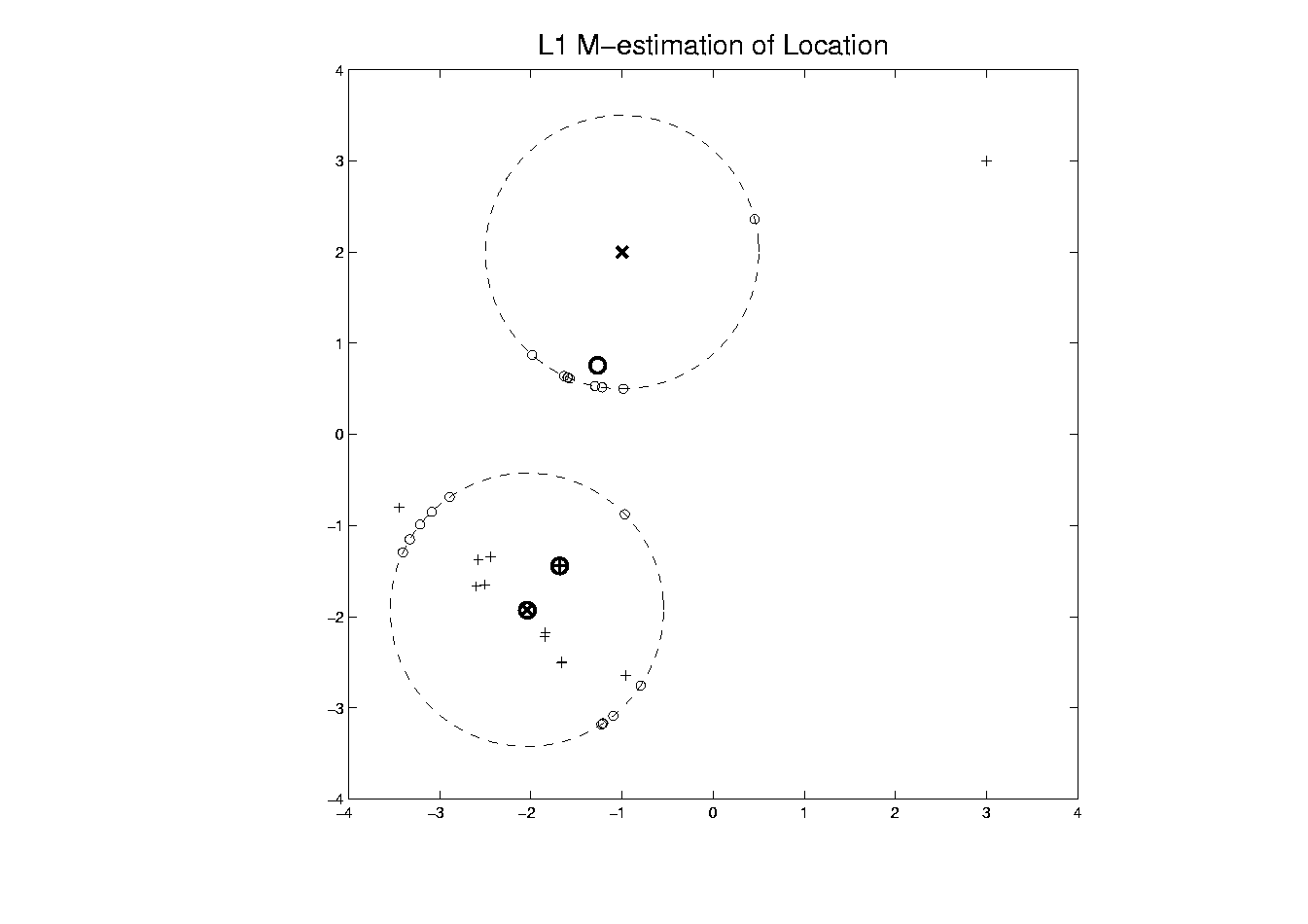 Robust PCA
Robust PCA
Robust PCA
Robust PCA
Robust PCA
Robust PCA
Robust PCA
M-estimate (cont.):

“Slide sphere 
around until 
mean (of 
projected data) 
is at center”
Robust PCA
Robust PCA
M-estimate for Cornea Data:




      Sample Mean                  M-estimate
Definite improvement
But outliers still have some influence
Improvement?    (will suggest one soon)
Robust PCA
Now have robust measure of “center”, 
how about 
“spread”?

I.e. how 
can we 
do robust 
PCA?
Robust PCA
Now have robust measure of “center”, 
how about 
“spread”?

Parabs e.g.
from above
With an
“outlier” (???)
Added in
Robust PCA
Now have robust measure of “center”, 
how about 
“spread”?
 Small Impact on Mean
Robust PCA
Now have robust measure of “center”, 
how about 
“spread”?
 Small Impact on Mean
 More on PC1 Dir’n
Robust PCA
Now have robust measure of “center”, 
how about 
“spread”?
 Small Impact on Mean
 More on PC1 Dir’n  
 Dominates Residuals
 Thus PC2 Dir’n
 & PC2 scores
Robust PCA
Now have robust measure of “center”, 
how about 
“spread”?
 Small Impact on Mean
 More on PC1 Dir’n  
 Dominates Residuals
 Thus PC2 Dir’n
 & PC2 scores
 Tilt now in PC3
Viualization is very
Useful diagnostic
Robust PCA
Now have robust measure of “center”, 
how about 
“spread”?

How 
can we 
do robust 
PCA?
Robust PCA
Approaches to Robust PCA:
Robust Estimation of Covariance Matrix
Projection Pursuit
Spherical PCA
Robust PCA
Important Aside
Important Aside
Classical Approach to HDLSS data:     “Don’t have enough data for analysis, get more”

Unworkable (and getting worse) for many modern settings:
Medical Imaging (e.g. Cornea Data)
Gene Expression & Other Cancer Data
Neuroscience Data
Robust PCA
Robust PCA 2:    Projection Pursuit
Idea:  focus on
“finding direction of greatest variability”
Reference:  Li and Chen (1985)

Problems:  
Robust estimates of “spread” are nonlinear
Results in many local optima
Robust PCA
Robust PCA
Robust PCA 3:    

Spherical 
PCA




Locantore et al (1999)
Robust PCA
Robust PCA 3:    Spherical PCA
Idea:  use “projection to sphere” idea from 	M-estimation
In particular project data to centered sphere  
“Hot Dog” of data becomes “Ice Caps”
Easily found by PCA (on proj’d data)
Outliers pulled in to reduce influence
Radius of sphere unimportant
Robust PCA
Robust PCA
Robust PCA 3:    Spherical PCA

Independent Derivation & Alternate Name:
PCA of Spatial Signs

1st Paper:
	Möttönen & Oja (1995)
Complete Description:
	Oja (2010)
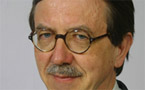 Robust PCA
Spatial Signs

Interesting Variation:

Spatial Ranks

Idea:  Keep 
Track of “Depth”
Via Ranks of Radii
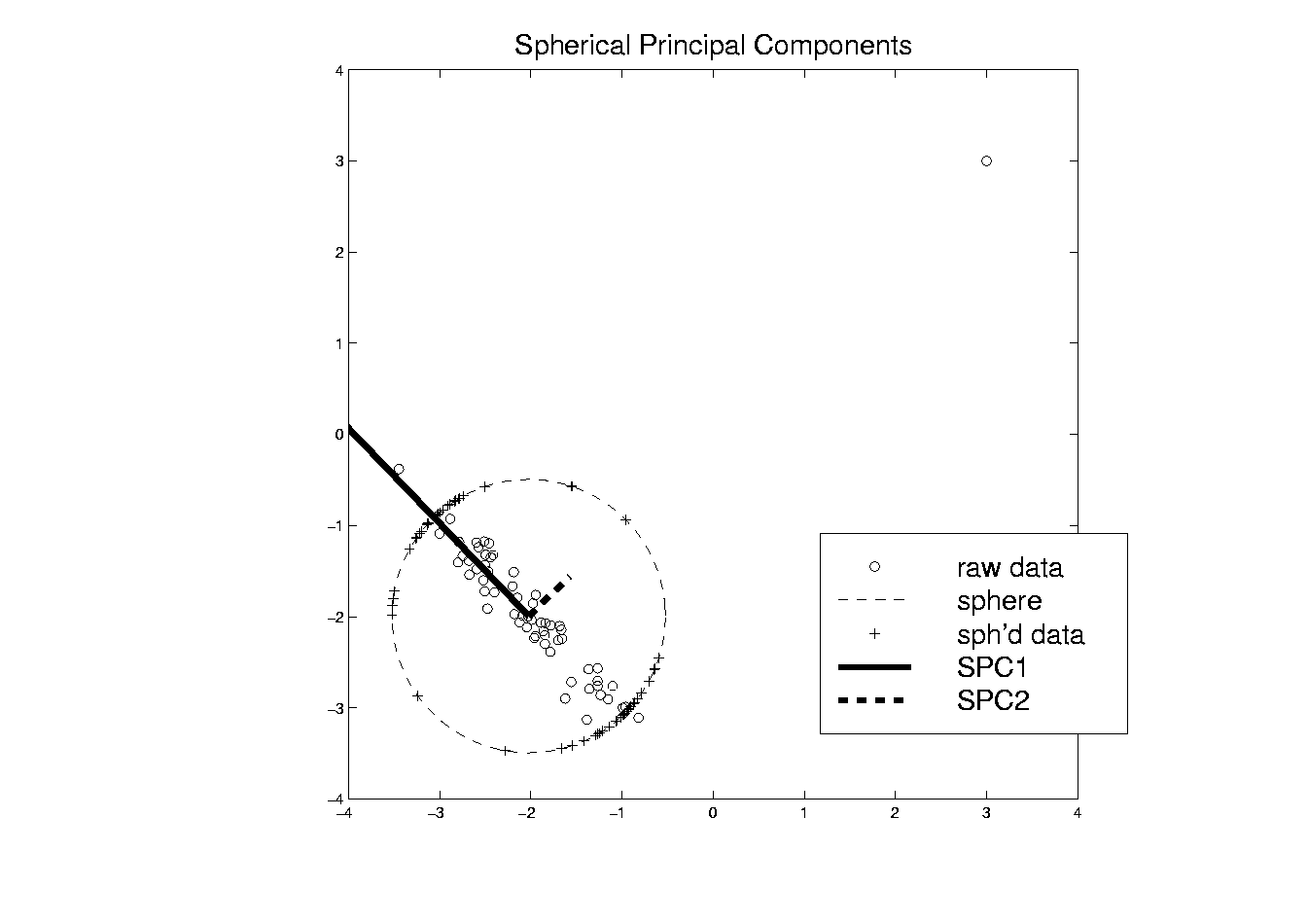 Robust PCA
Spherical PCA for Toy Example: 

Curve Data
With an
Outlier

First recall
Conventional
PCA
Robust PCA
Spherical PCA for Toy Example: 

Now do
Spherical
PCA

Better result?
Robust PCA
Spherical PCA for Toy Data:
Mean looks “smoother”
PC1 nearly “flat” (unaffected by outlier)
PC2 is nearly “tilt” (again unaffected by outlier)
PC3 finally strongly driven by outlier
OK, since all other directions “about equal in variation” 
Scree Plot, no longer ordered 
(outlier drives SS, but not directions)
Robust PCA
Spherical PCA for Toy Example: 

Check out
Later
Components
Aside On Visualization
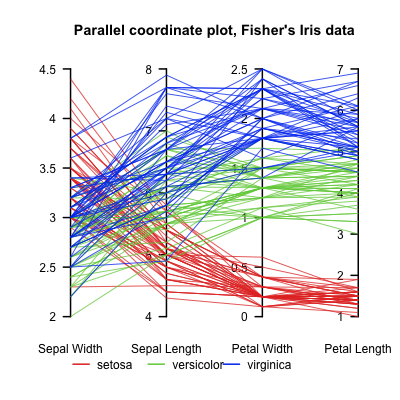 Aside On Visualization
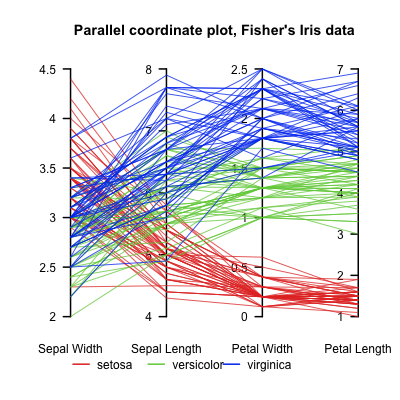 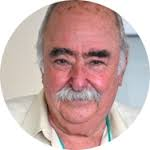 Robust PCA
Useful View:   Parallel Coordinates Plot

X-axis:
Zernike
Coefficient
Number

Y-axis:
Coefficient
Robust PCA
Cornea Data,    Parallel Coordinates Plot:

Top Plot: Zernike
Coefficients
Robust PCA
Cornea Data,    Parallel Coordinates Plot:

Top Plot: Zernike
Coefficients

All n = 43 Very
Similar
.
Robust PCA
Cornea Data,    Parallel Coordinates Plot:

Top Plot: Zernike
Coefficients

All n = 43 Very
Similar

Most Action in few
Low Freq. Coeffs.
Robust PCA
Cornea Data,   Parallel Coordinates Plot
 
Middle Plot:   (Zernike Coefficients – median)
Most Variation in lowest frequencies
E.g. as in Fourier compression of smooth signals
Projecting on sphere will destroy this
By magnifying high frequency behavior

Bottom Plot:    discussed later
Robust PCA
Spherical PCA Problem :  
Magnification of High Freq. Coeff’s
Solution :   Elliptical Analysis
Main idea:    project data onto suitable ellipse, not sphere
Which ellipse?     (in general, this is problem that PCA solves!)
Simplification:    Consider ellipses parallel to coordinate axes
Robust PCA
Robust PCA
Rescale
Coords
Spherical    PCA
Unscale
Coords
Robust PCA
Elliptical Analysis (cont.):
Simple Implementation,
via coordinate axis rescaling
Divide each axis by MAD
Project Data to sphere (in transformed space)
Return to original space (mul’ply by orig’l MAD) for analysis
Do PCA on Projections
Robust PCA
Elliptical Estimate of “center”:
Do    	   M-estimation in transformed space 
(then transform back)
Results for cornea data:




Sample Mean     Spherical Center    Elliptical Center
Elliptical clearly best
Nearly no edge effect
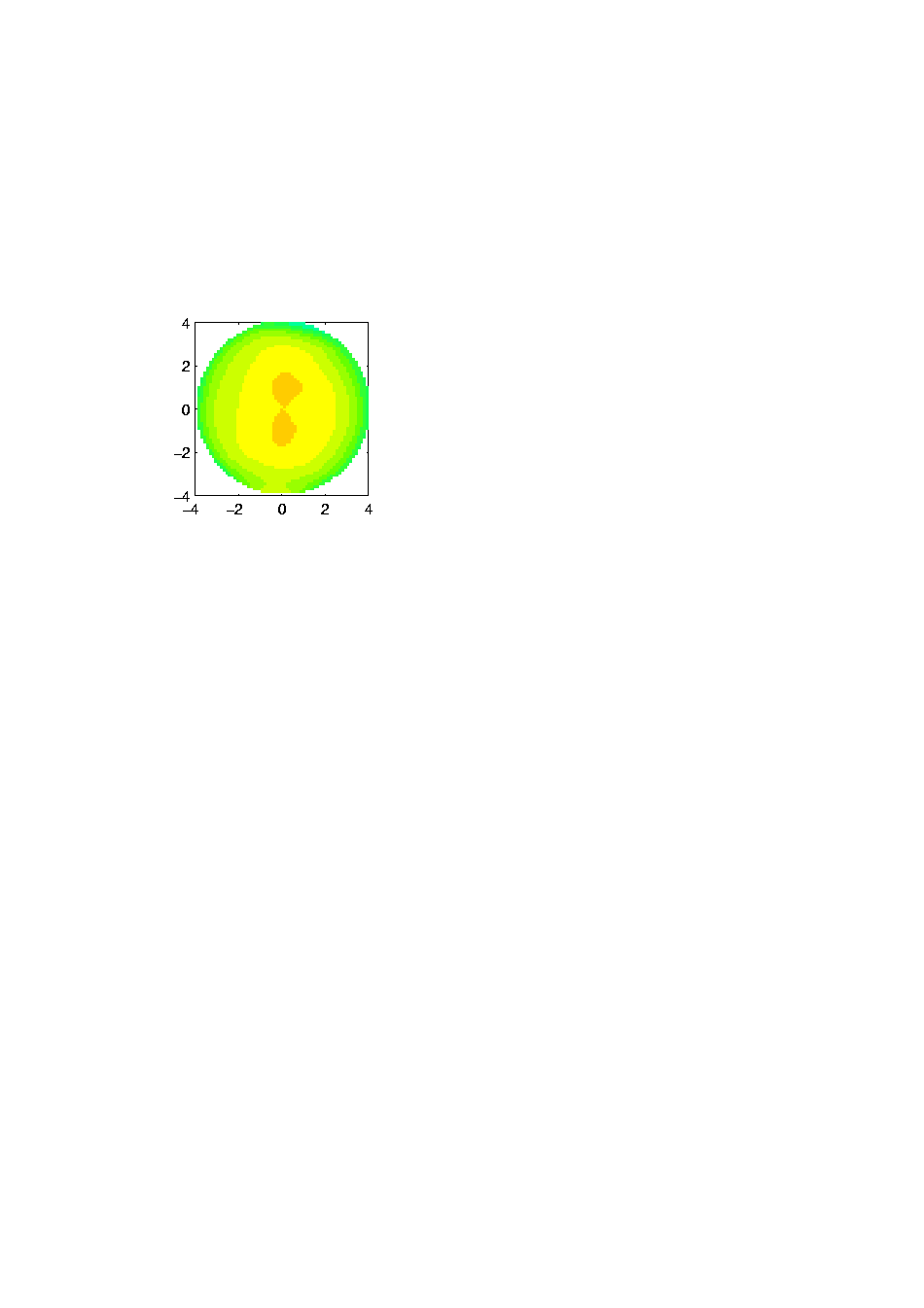 Robust PCA
Elliptical PCA for cornea data:
Original PC1,    Elliptical PC1
Robust PCA
Elliptical PCA for cornea data:
Original PC1,    Elliptical PC1
Still finds overall curvature & correlated astigmatism
Minor edge effects almost completely gone
Robust PCA
Elliptical PCA for cornea data:
Original PC2,    Elliptical PC2
Robust PCA
Elliptical PCA for cornea data:
Original PC1,    Elliptical PC1
Still finds overall curvature & correlated astigmatism
Minor edge effects almost completely gone
Original PC2,    Elliptical PC2
Huge edge effects dramatically reduced
Still finds steeper superior vs. inferior
Robust PCA
Elliptical PCA for cornea data:
Original PC3,    Elliptical PC3
Robust PCA
Elliptical PCA for Cornea Data (cont.):
Original PC3,    Elliptical PC3
-Edge effects greatly diminished
But some of against the rule astigmatism also lost
Price paid for robustness
Robust PCA
Elliptical PCA for cornea data:
Original PC4,    Elliptical PC4
Robust PCA
Elliptical PCA for Cornea Data (cont.):
Original PC3,    Elliptical PC3
-Edge effects greatly diminished
But some of against the rule astigmatism also lost
Price paid for robustness
Original PC4,    Elliptical PC4
Now looks more like variation on astigmatism???